«Бюджет для граждан» к проекту решения Совета Фурмановского муниципального района «Об утверждении отчета об исполнении бюджета Фурмановского муниципального района за 2020 год»
Фурмановский муниципальный район
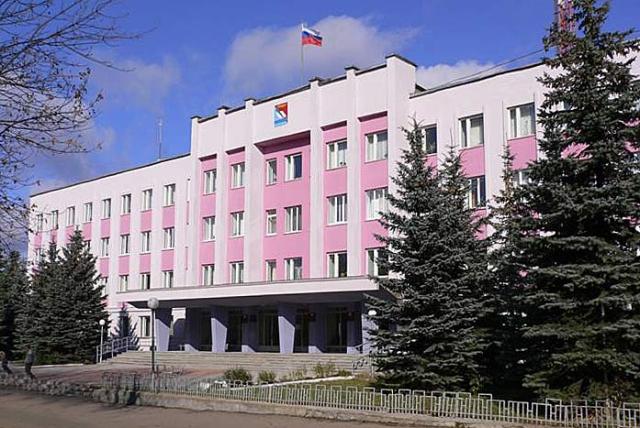 Уважаемые жители Фурмановского района!
Одна из основных целей бюджетной политики – обеспечение прозрачности, открытости и доступности бюджетного процесса для населения. Инструментом реализации этой цели является «Бюджет для граждан». 

«Бюджет для граждан» - это аналитический материал, разрабатываемый в целях ознакомления граждан с основными целями, задачами и приоритетными направлениями бюджетной политики Фурмановского муниципального района, планируемыми и достигнутыми результатами использования бюджетных ассигнований.

Надеемся, что представление бюджета в понятной и доступной форме повысит уровень общественного участия жителей в бюджетном процессе Фурмановского муниципального района. Возможность влияния граждан на состав бюджета – участие в публичных слушаниях по вопросам планирования и исполнения бюджета.

«Бюджет для граждан» подготовлен финансовым управлением администрации Фурмановского муниципального района.

Место нахождения: Ивановская область, город Фурманов, ул. Социалистическая, д. 15
Телефон: (49341) 2-18-15, 2-00-22
Факс (49341)  2-00-22
Адрес электронной почты fofurmanov@mail.ru
Фурмановский муниципальный район
Административно – территориальная единица на северо-западе Ивановской области. Административный центр – город Фурманов.
В состав Фурмановского муниципального района входят:
 Фурмановское городское поселение;
 Дуляпинское сельское поселение;
 Иванковское сельское поселение;
 Панинское сельское поселение;
 Хромцовское сельское поселение;
 Широковское сельское поселение.
Население по состоянию на 1 января 2019 года составляет 39 560 человек, в том числе городское – 33 364 человек, сельское – 6 196 человека.
Основные понятия и термины
Бюджет - это форма образования и расходования денежных средств, предназначенных для финансового обеспечения задач и функций государства и местного самоуправления.
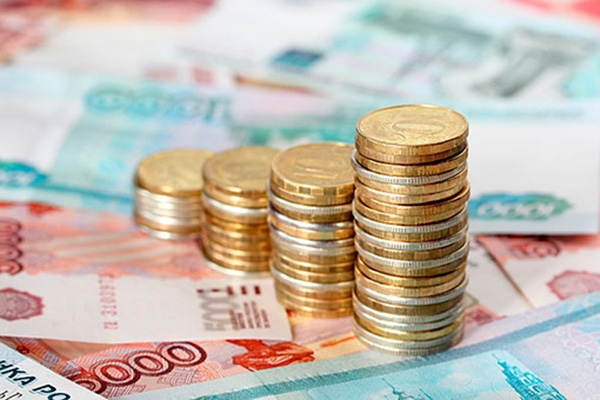 Основные понятия и термины
Консолидированный бюджет Фурмановского муниципального района
Основные понятия и термины
Основные понятия и термины
Выплачиваемые из бюджета денежные средства называются расходами бюджета.
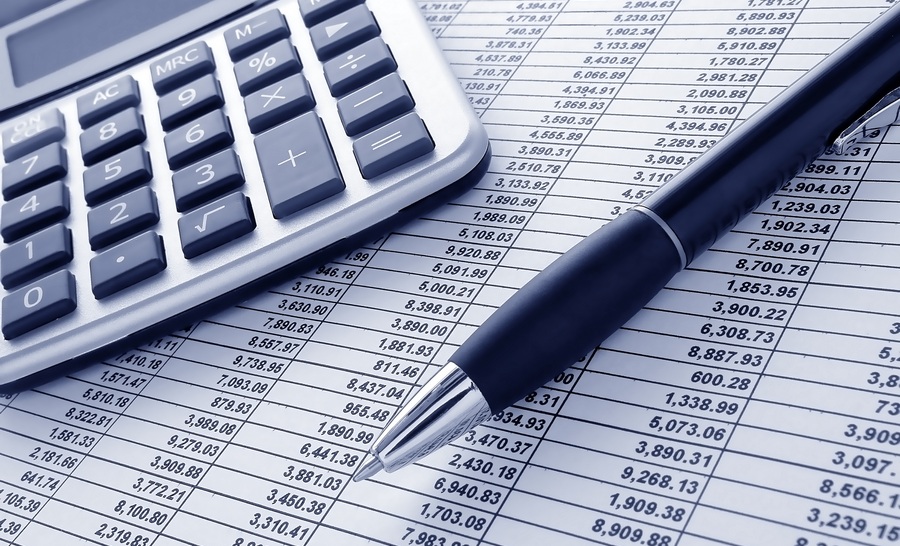 Основные понятия и термины
Если расходная часть бюджета превышает доходную, то бюджет формируется с
ДЕФИЦИТОМ
Превышение доходов над расходами образует положительный остаток бюджета 
ПРОФИЦИТ
Основные понятия и термины
Муниципальный долг – обязательства, возникающие из муниципальных заимствований, гарантий по обязательствам третьих лиц, другие обязательства в соответствии с видами долговых обязательств, принятые на себя муниципальным образованием. 
Межбюджетные трансферты – средства, предоставляемые одним бюджетом бюджетной системы Российской Федерации другому бюджету Российской Федерации.
Дотации – межбюджетные трансферты, предоставляемые на безвозмездной и безвозвратной основе без установления направлений и (или) условий их использования.
Муниципальная программа – комплекс мероприятий, увязанных по ресурсам, срокам и исполнителям, направленных на достижение целей социально-экономического развития Фурмановского муниципального района в определенной сфере.
Основы исполнения бюджета
Исполнение бюджета – это этап бюджетного процесса, который начинается с момента утверждения решения о бюджете на очередной финансовый год и плановый период и продолжается в течение финансового года  
Исполнение бюджета по доходам – обеспечение полного и своевременного поступления в бюджет налогов, сборов, доходов от использования имущества и других обязательных платежей, в соответствии с утвержденными бюджетными назначениями
Исполнение бюджета по расходам – обеспечение последовательного финансирования мероприятий, предусмотренных решением о бюджете, в пределах утвержденных бюджетных ассигнований с целью исполнения принятых расходных обязательств  
Кредиторская задолженность - суммы денежных средств муниципального образования, подлежащие уплате соответствующим юридическим или физическим лицам.
Дебиторская задолженность - суммы денежных средств (долгов), причитающихся муниципальному образованию, от юридических или физических лиц в итоге хозяйственных взаимоотношений с ними.
Бюджетный процесс завершается составлением и утверждением отчета об исполнении бюджета
Отчет об исполнении бюджета района составляет финансовое управление Фурмановского муниципального района;
Годовой отчет об исполнении бюджета района до его рассмотрения Советом Фурмановского муниципального района подлежит внешней проверке;
Внешняя проверка годового отчета об исполнении бюджета района осуществляется Контрольно-счетной комиссией Фурмановского муниципального района;
Администрация Фурмановского муниципального района представляет отчет об исполнении бюджета района для подготовки заключения на него не позднее 1 апреля текущего года. Подготовка заключения на годовой отчет об исполнении местного бюджета проводится в срок, не превышающий один месяц;
Годовой отчет об исполнении бюджета района представляется в Совет Фурмановского муниципального района не позднее 1 мая текущего года;
По отчету об исполнении бюджета района в соответствии с действующим законодательством проводятся публичные слушания;
Годовой отчет об исполнении бюджета района утверждается решением Совета Фурмановского муниципального района.
Сведения о прогнозируемых и фактических значениях социально – экономического развития Фурмановского муниципального района
В тысячах рублей
Уровень долговой нагрузки

Муниципальный долг Фурмановского района на начало и конец 2020 года отсутствовал, также не планировалось осуществление расходов по обслуживанию муниципального долга.
Консолидированный бюджет Фурмановского муниципального района
В тысячах рублей
Бюджет Фурмановского муниципального района
В тысячах рублей
Сведения о фактических поступлениях доходов по видам доходов в сравнении с утвержденными значениями
Сведения о фактических поступлениях доходов по видам доходов в сравнении с утвержденными значениями
Расходы
Исполнение расходной части бюджета Фурмановского муниципального района в 2020 году по наименованиям расходов
Расходы по разделам и подразделам классификации расходов бюджета
Общегосударственные вопросы
Национальная безопасность и правоохранительная деятельность
Национальная экономика
Жилищно-коммунальное хозяйство
Образование
Культура и кинематография
Социальная политика
Физическая культура и спорт
Расходы бюджета Фурмановского муниципального района в разрезе муниципальных программ
Муниципальная программа «Развитие образования Фурмановского муниципального района
Муниципальная программа «Развитие образования Фурмановского муниципального района»
В рамках подпрограммы «Общее образование» реализуется социально- значимый проект по обеспечению питанием обучающихся 1-4 классов общеобразовательных школ:
Не полное освоение выделенных средств объясняется  пропусками по болезни и карантинными мероприятиями.
Исполнение целевых индикаторов (показателей)  программы
Муниципальная программа «Развитие культуры Фурмановского муниципального района»
Исполнение целевых индикаторов (показателей)  программы
Муниципальная программа «Организация предоставления государственных и муниципальных услуг на базе МКУ «МФЦ»»
Исполнение целевых индикаторов (показателей) реализации муниципальной программы
Муниципальная программа «Забота и поддержка»
Исполнение целевых индикаторов (показателей) реализации муниципальной программы
Муниципальная программа «Совершенствование местного самоуправления Фурмановского муниципального района»
Муниципальная программа «Совершенствование местного самоуправления Фурмановского муниципального района»
Исполнение целевых индикаторов (показателей) реализации муниципальной программы
Муниципальная программа «Земельные отношения Фурмановского муниципального района»
Исполнение целевых индикаторов (показателей) реализации муниципальной программы
Муниципальная программа «Безопасный район»
Исполнение целевых индикаторов (показателей) реализации муниципальной программы
Муниципальная программа «Обеспечение доступным и комфортным жильем, населения Фурмановского муниципального района»
Исполнение целевых индикаторов (показателей) реализации муниципальной программы
Муниципальная программа «Развитие транспортной системы Фурмановского муниципального района»
Исполнение целевых индикаторов (показателей) реализации муниципальной программы
Муниципальная программа «Развитие гражданского общества на территории Фурмановского муниципального района»
Муниципальная программа «Развитие гражданского общества на территории Фурмановского муниципального района»
Исполнение целевых индикаторов (показателей) реализации муниципальной программы
Муниципальная программа «Управление муниципальными финансами Фурмановского муниципального района»
Исполнение целевых индикаторов (показателей) реализации муниципальной программы
Муниципальная программа «Благоустройство Фурмановского муниципального района»
Исполнение целевых индикаторов (показателей) реализации муниципальной программы
Муниципальная программа «Развитие физической культуры и спорта в Фурмановском муниципальном районе»
Исполнение целевых индикаторов (показателей) реализации муниципальной программы
Муниципальная программа «Управление муниципальным имуществом Фурмановского муниципального района»
Исполнение целевых индикаторов (показателей) реализации муниципальной программы
Непрограммные направления деятельности
Публично-нормативные обязательства
В тысячах рублей